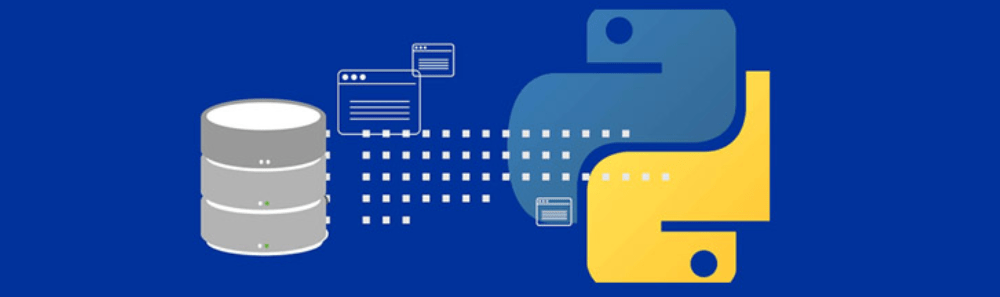 RELASI ANTAR 2 TABEL (WHERE)
Pertemuan X
Diberikan sampel 3 buah tabel yang saling berelasi satu sama lain beserta sampel datanya.
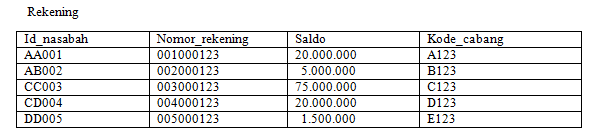 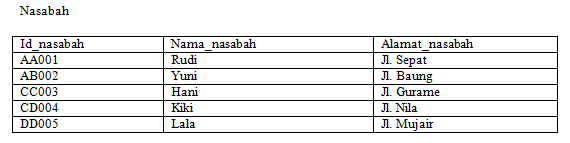 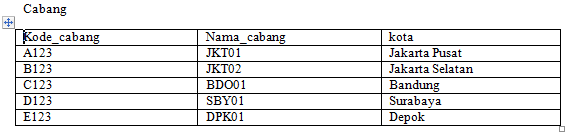 Contoh
Tampilkan id_nasabah, nama_nasabah, dan saldo
Caranya:
Tentukan tabel mana saja yang dibutuhkan
	(id_nasabah dan nama_nasabah terdapat pada tabel nasabah sedangkan saldo terdapat pada tabel rekening)
Perhatikan relasi dari tabel tersebut. Tabel nasabah dan rekening dihubungkan oleh atribut id_nasabah
Perintah SQL:
	SELECT nasabah.Id_nasabah, nasabah.nama_nasabah, rekening.saldo FROM nasabah, rekening WHERE nasabah.id_nasabah=rekening.id_nasabah;
Hasilnya:
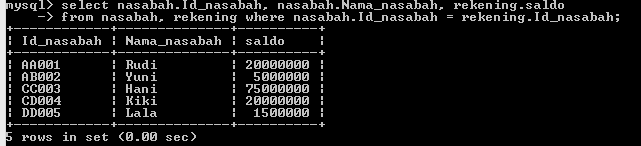 Tampilkan nomor_rekening dan nama_cabang
	SELECT rekening.nomor_rekening, cabang.nama_cabang
	FROM rekening, cabang
	WHERE rekening.kode_cabang = cabang.kode_cabang;

Hasilnya :
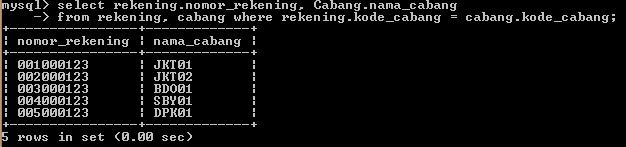 Tampilkan nama_nasabah, alamat_nasabah, dan nomor rekening
	SELECT Nasabah.Nama_nasabah, Alamat_nasabah, Rekening.Nomor Rekening
	FROM Nasabah, Rekening
	WHERE Nasabah.Id_nasabah = Rekening.Id_nasavah;
Hasilnya:
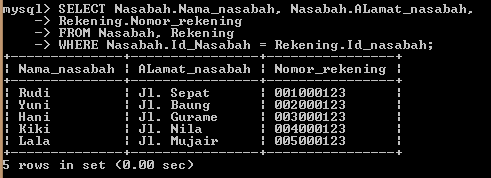 Tampilkan nomor_rekening dan kota
Select Rekening.Nomor_rekening, Cabang.Kota FROM Rekening, Cabang
	WHERE Rekening.Kode_Cabang = Cabang.Kode_Cabang;
Hasilnya :
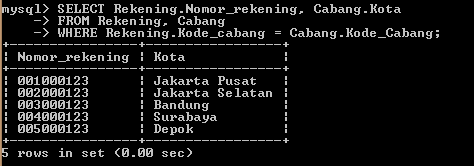 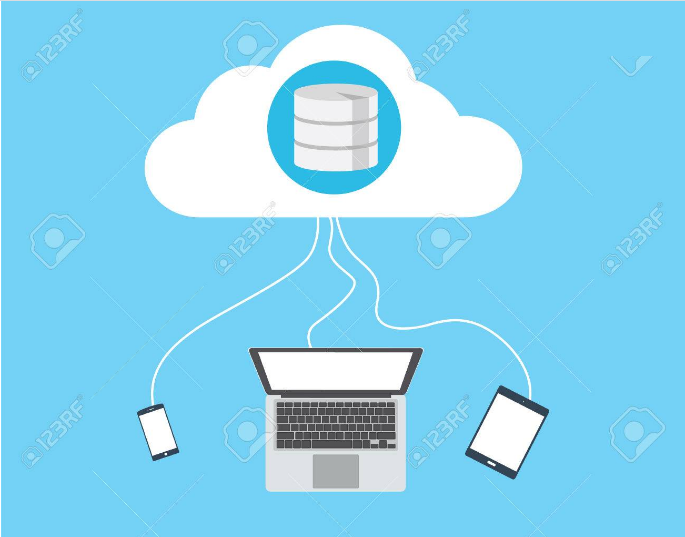 Terima Kasih